La Vie Quotidienne 
à l’EHPAD Pierre Martin
Juin 2021

Fête de la musique avec « Liticia » ! Quelle joie pour les résidents !
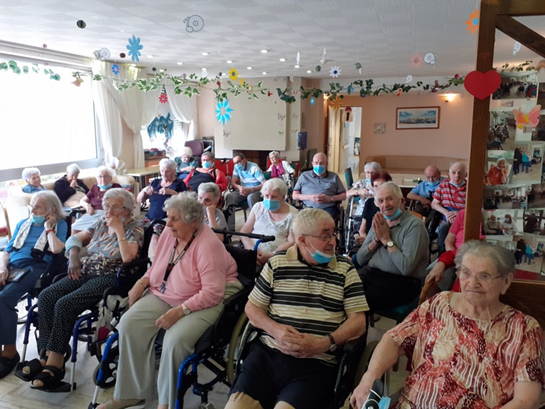 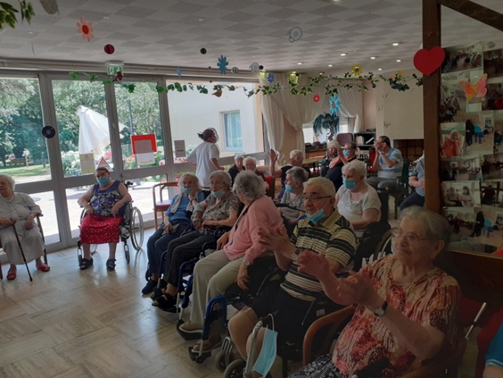 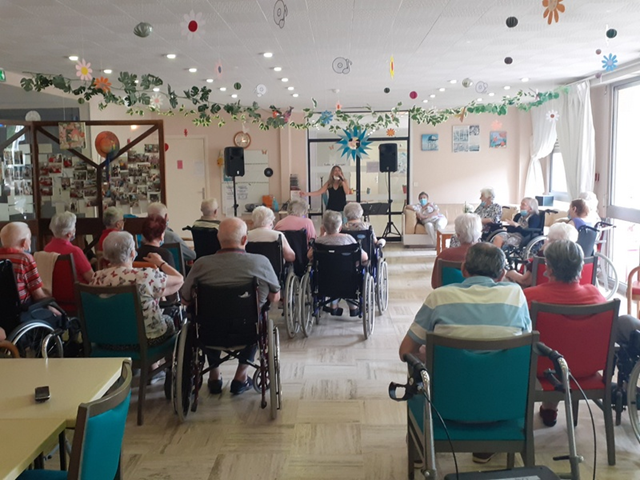 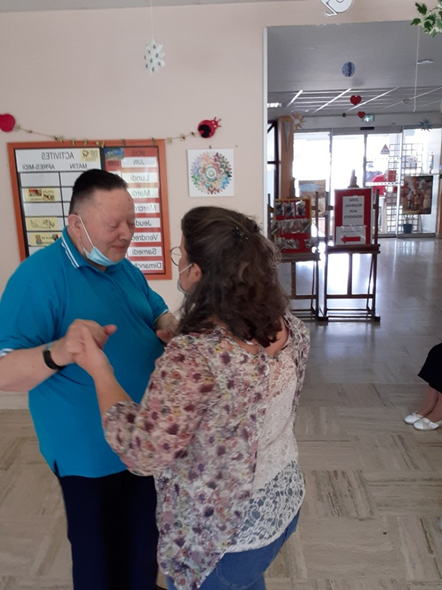 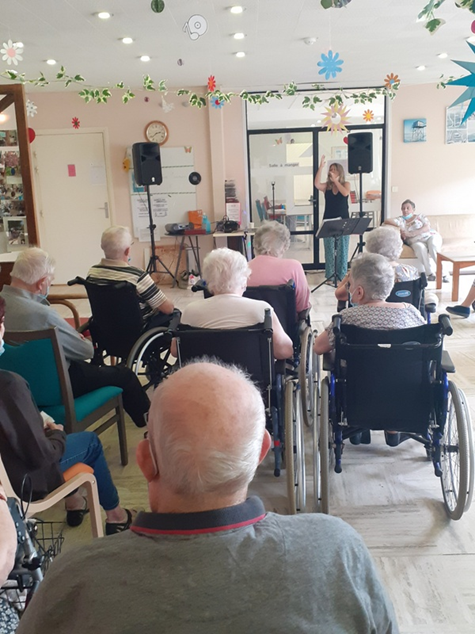 Journée gaufres, le dimanche.
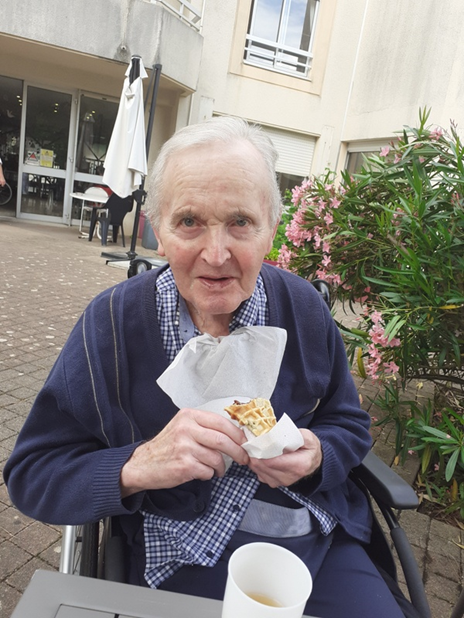 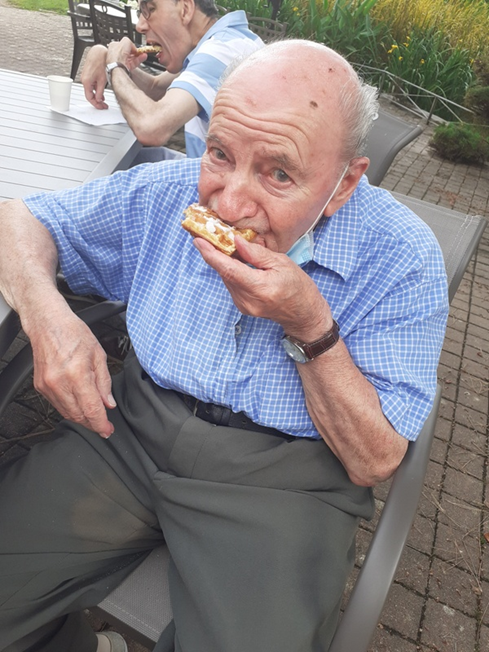 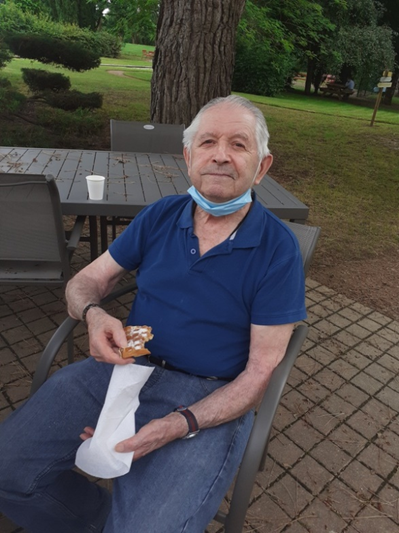 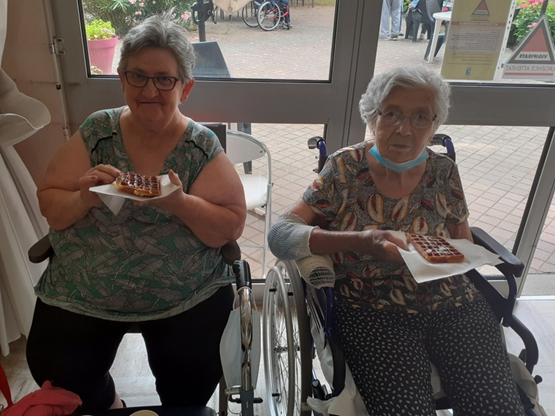 Repas à thème très apprécié des résidents.
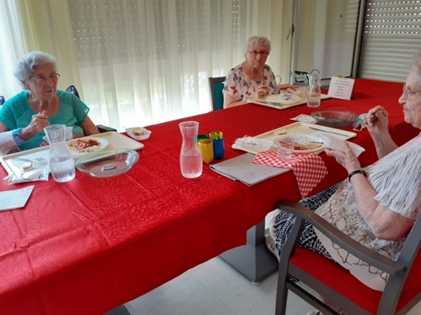 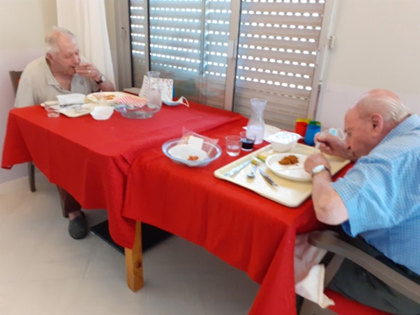 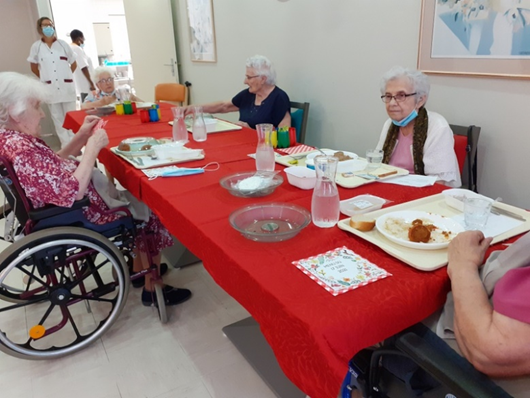 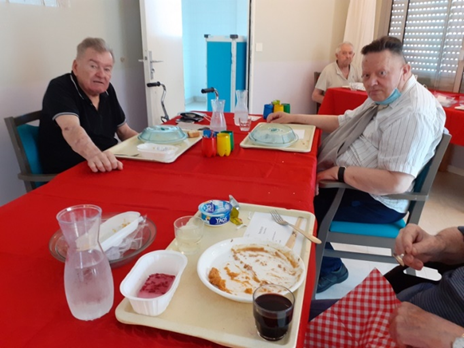 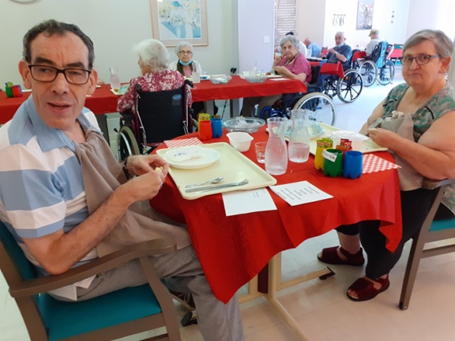 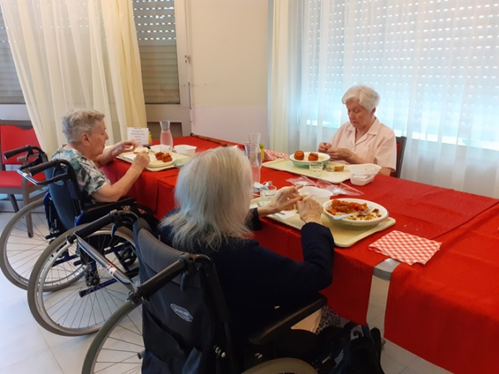 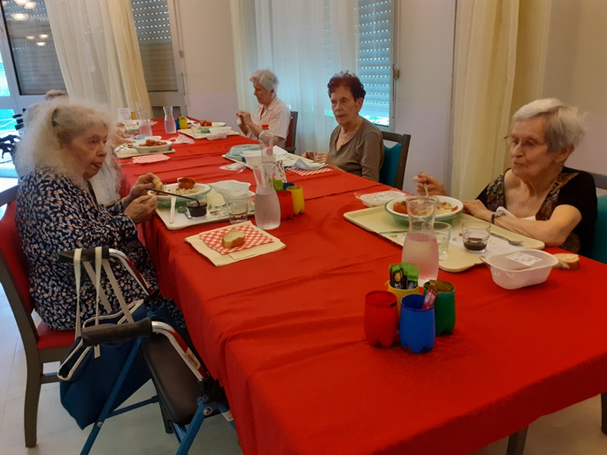 Activités création, chants.
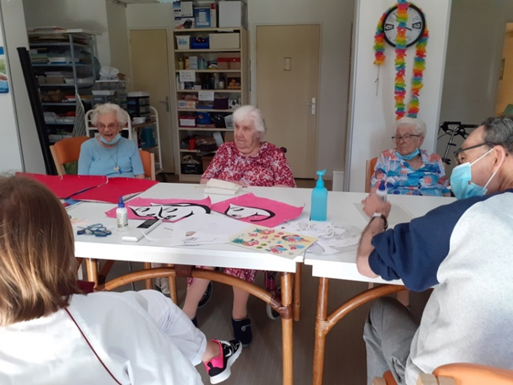 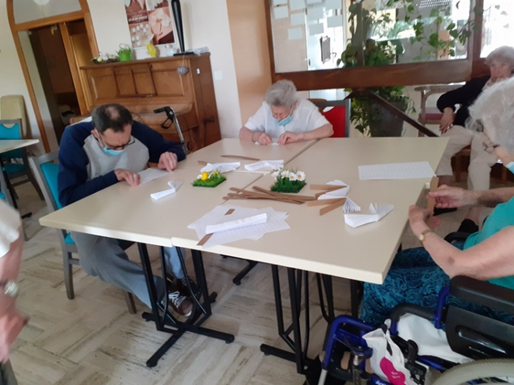 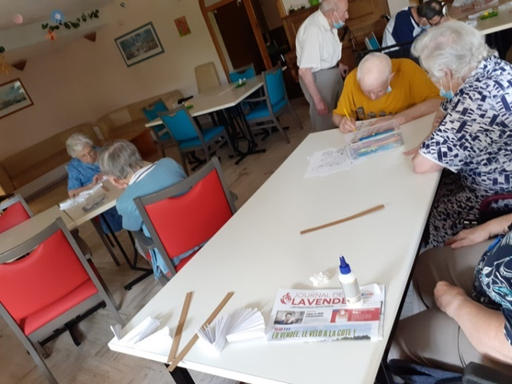 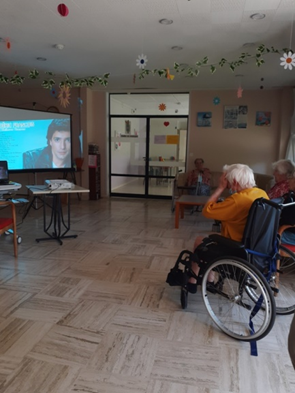 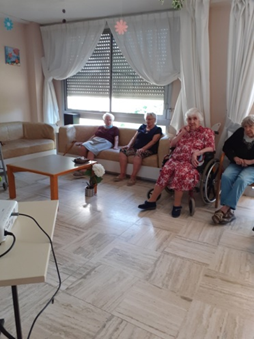 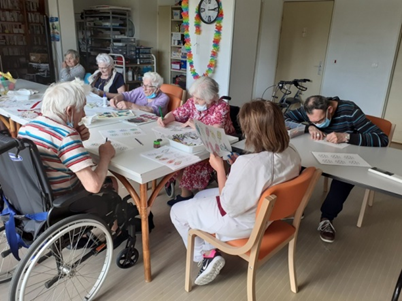 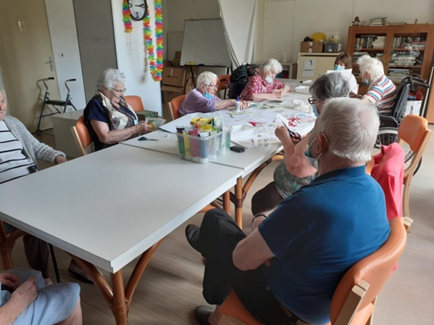 Atelier pâtisserie : gâteau aux pommes fait par les résidents.
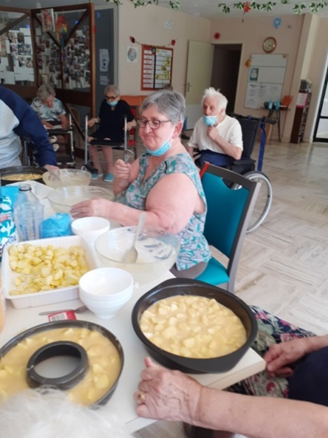 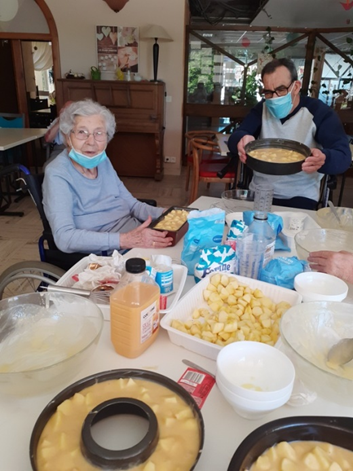 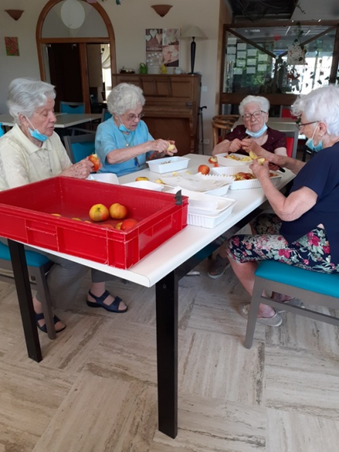 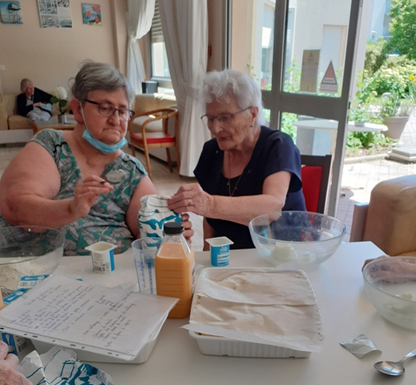 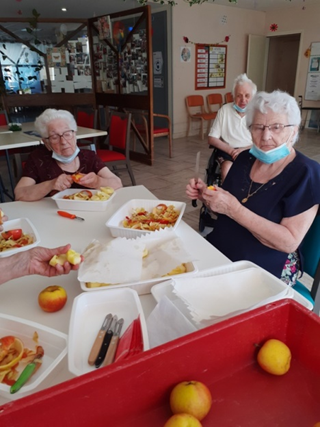 Gym douce.
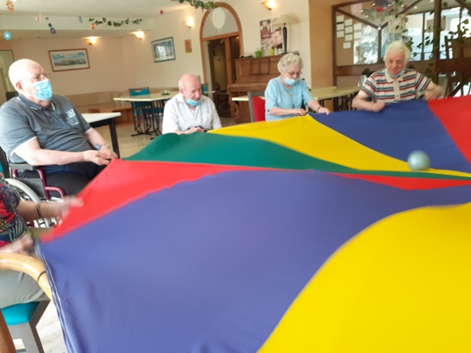 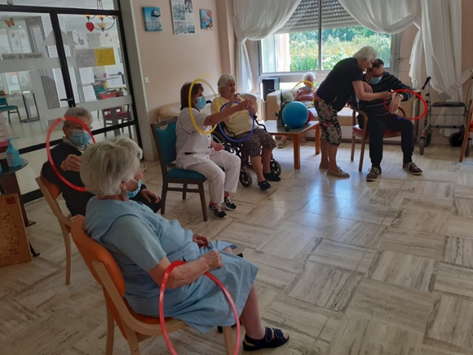 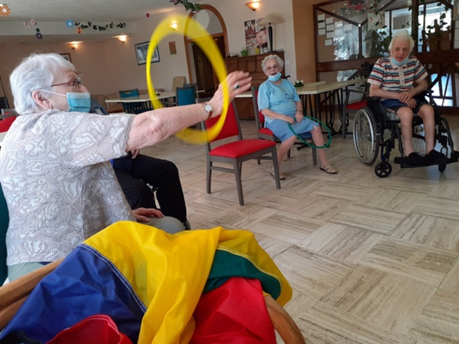 Loto
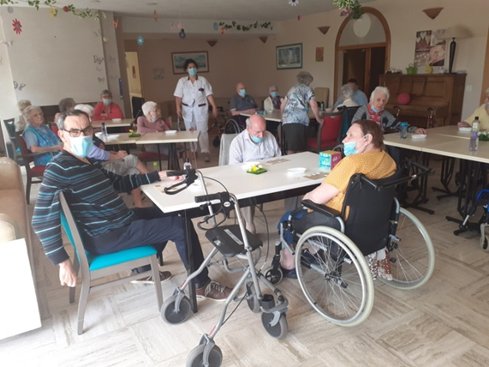 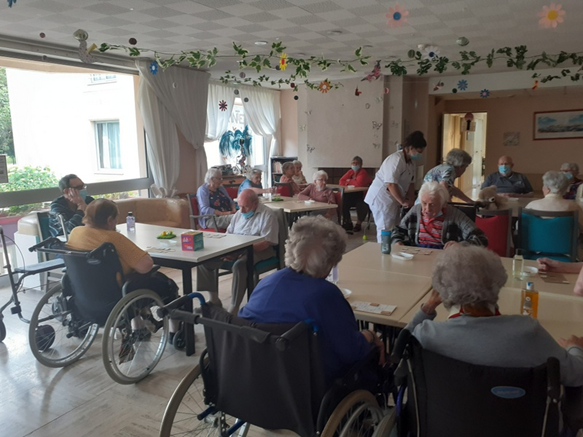 Les goûters d’anniversaire des résidents
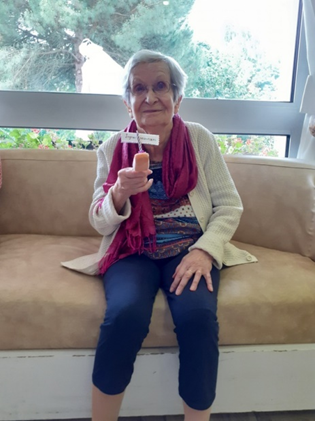 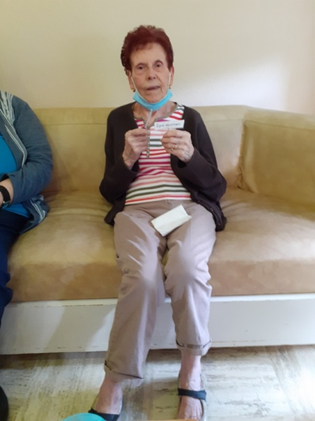 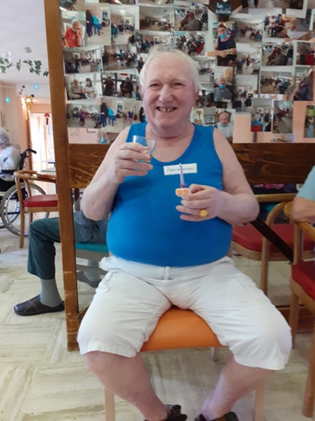 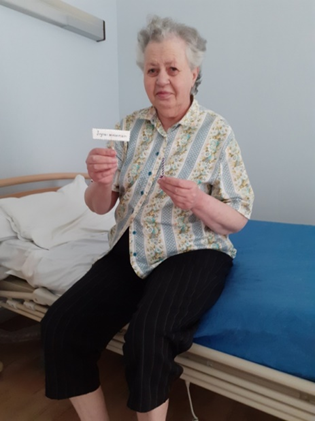 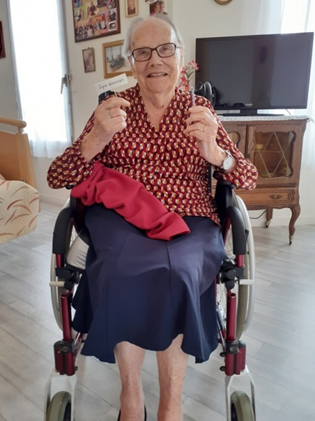 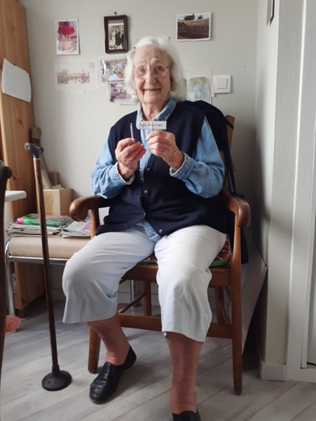 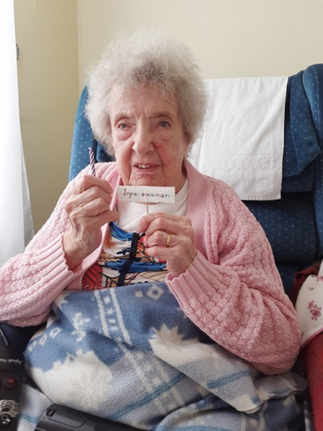 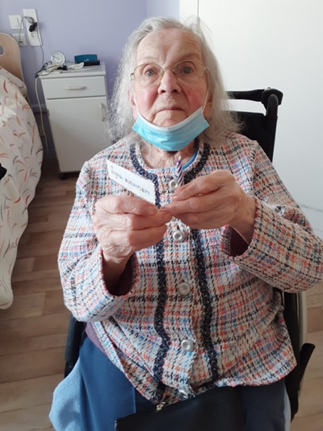